Инновационные и социально-образовательные проекты БГПУ им. М. Акмуллы
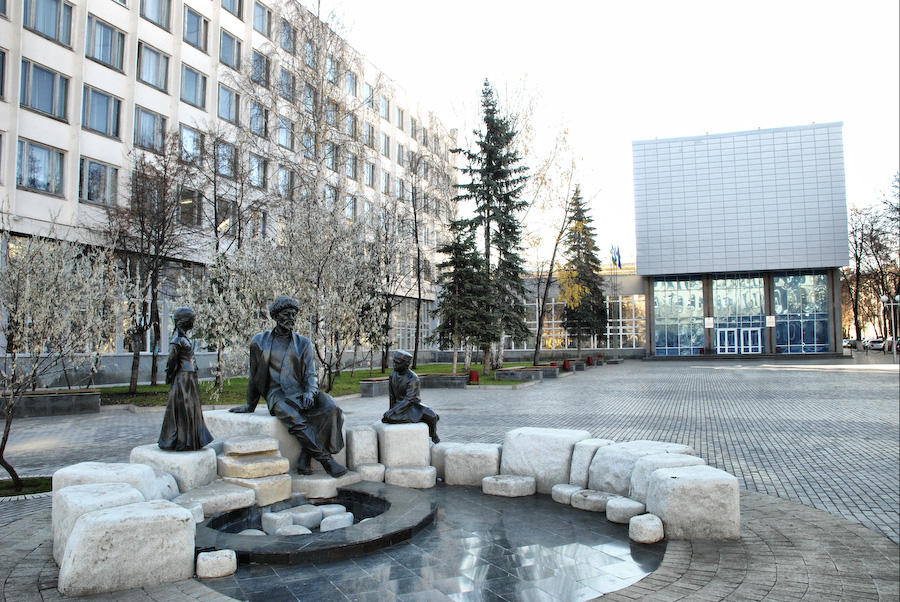 Использование водоросли Chlorella vulgarisв качестве стимулятора роста тепличных культур
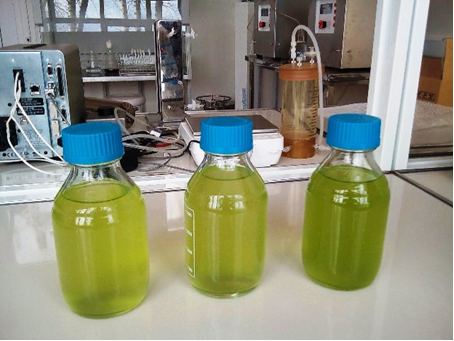 Разработка технологии синтеза высокоэффективного гидрогеля
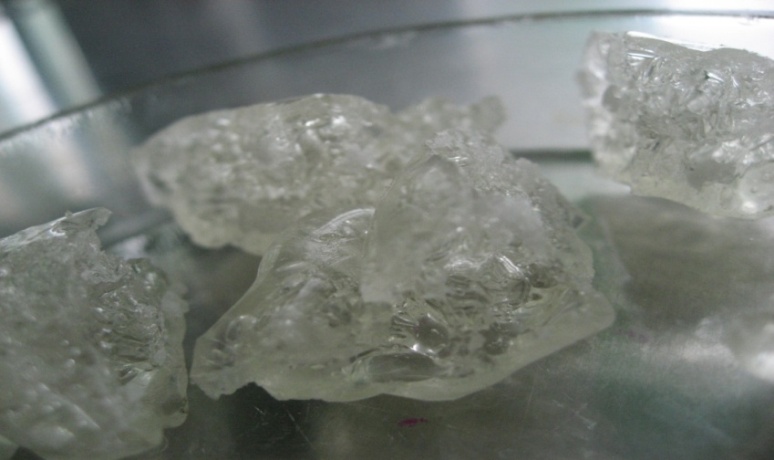 Технология электромагнитной дегазации углеводородных систем
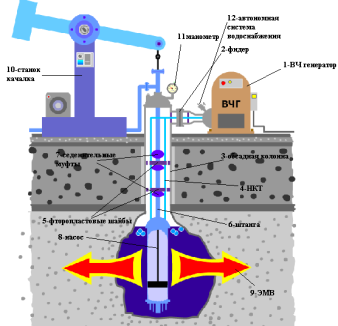 Разработка  и внедрение технологии синтеза высших изомерных кислот
СВЧ-влагомер
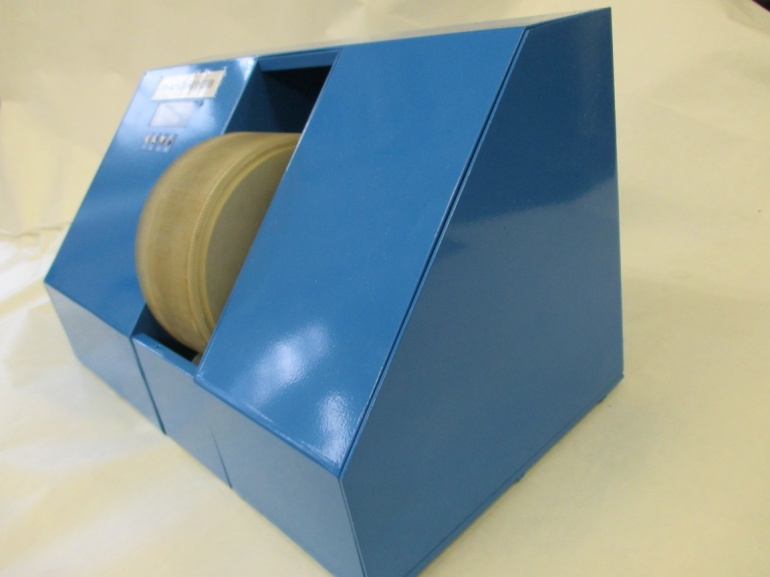 Технология рекультивации  нефтезагрязненных, нарушенных и деградированных земель
Международная системадистанционного обучения башкирскому языкуhttps://region.bspu.ru
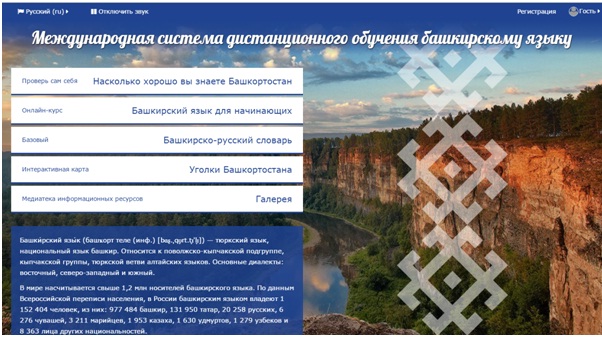 Педвуз – школа: система развития детской одаренности
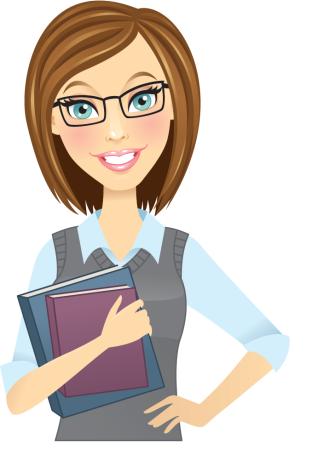 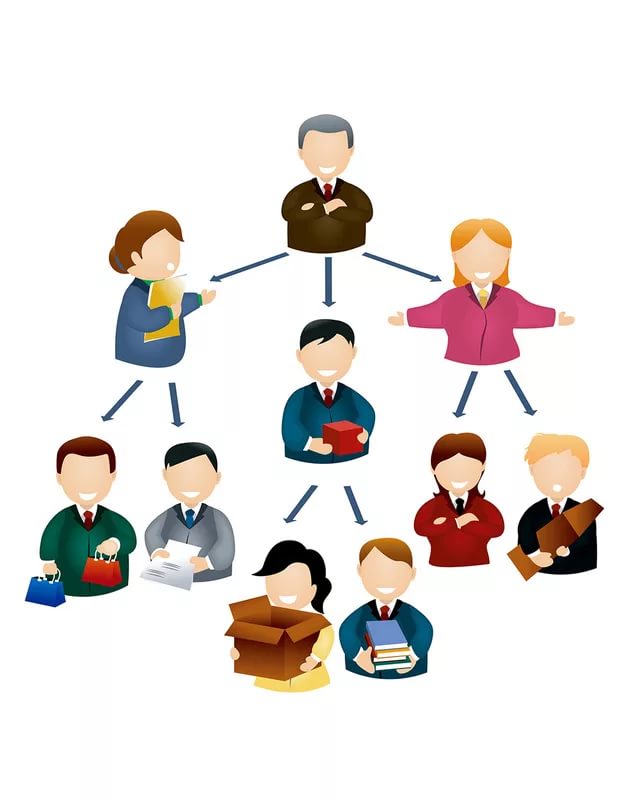 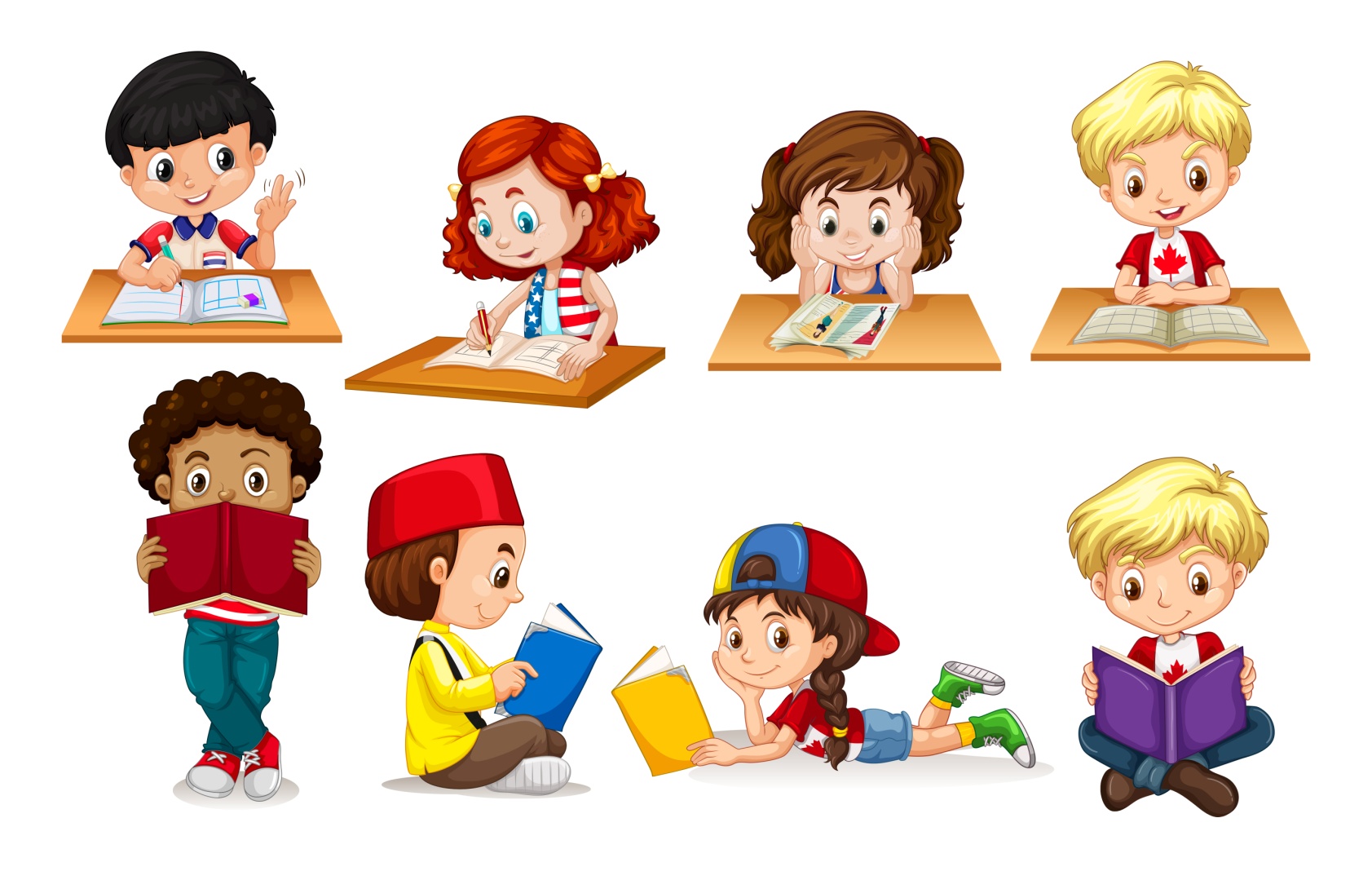 Проектная школа Уфа. Умный город. 2030.
Задел
Более 3 тыс.детей – участников программы за 2016-17гг.
Образовательный кампус на базе МБОУ СОШ №45,  2016г. 
Проектная школа на базе МБОУ Лицей №107, 2017г.
Многомерная диагностика и мониторинг развития способностей детей и подростков
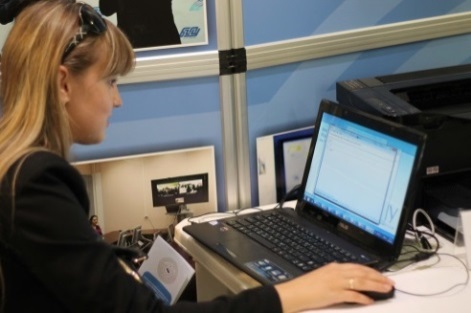 Центр реабилитации инвалидов и пожилых людей
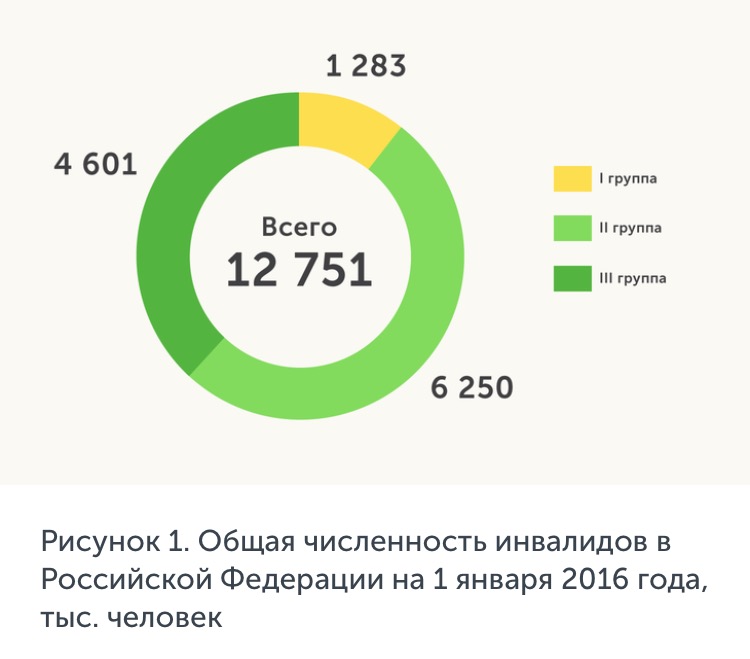 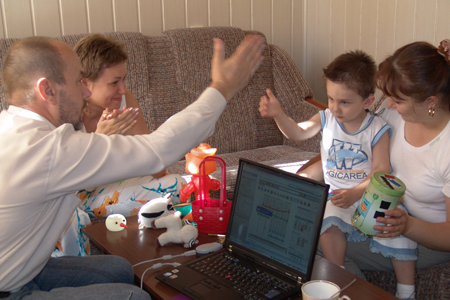 «Настольные игры о Родине» (для детей, взрослых и лиц, имеющих нарушение зрения)
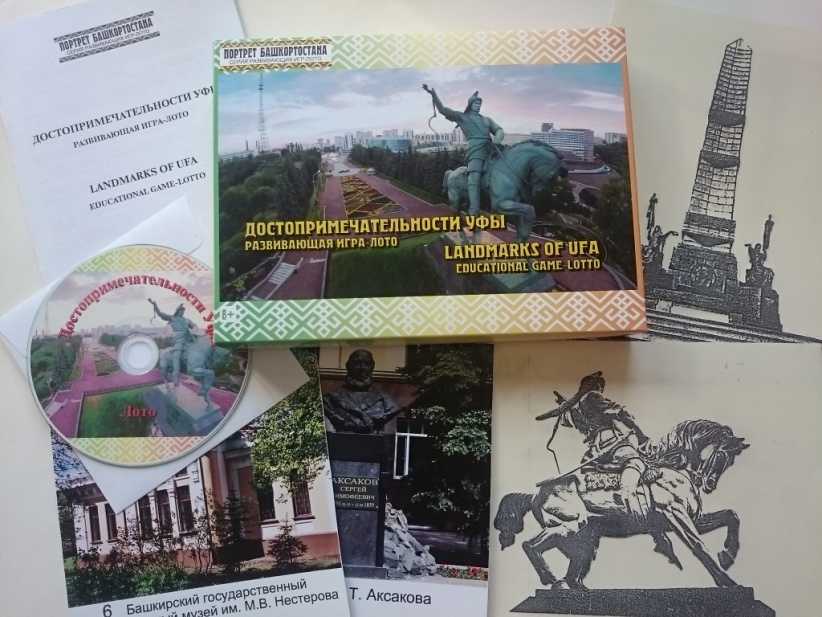 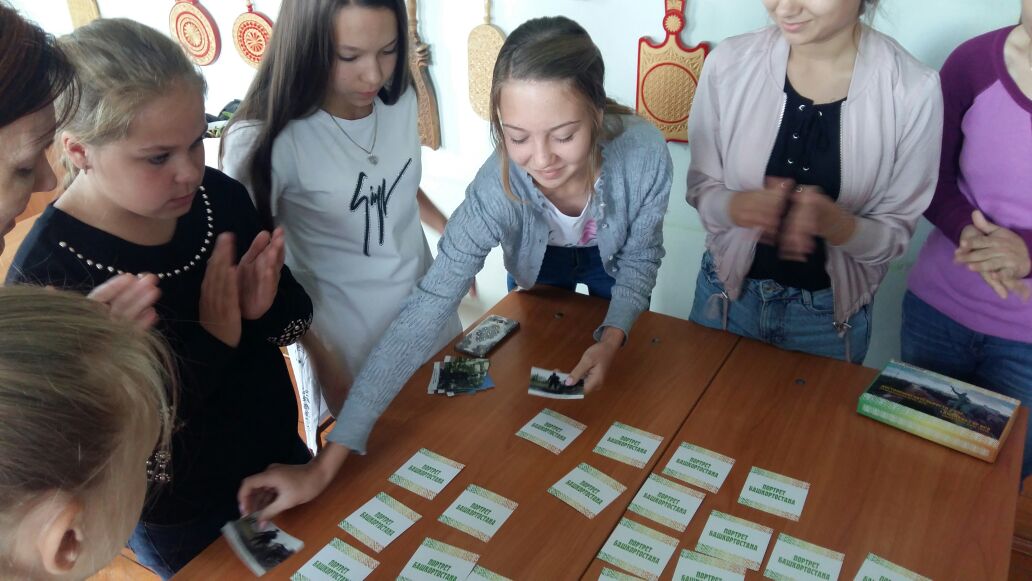 Прикосновение		к Уфе специализированная экскурсия по городу Уфе для слабовидящих и незрячих людей
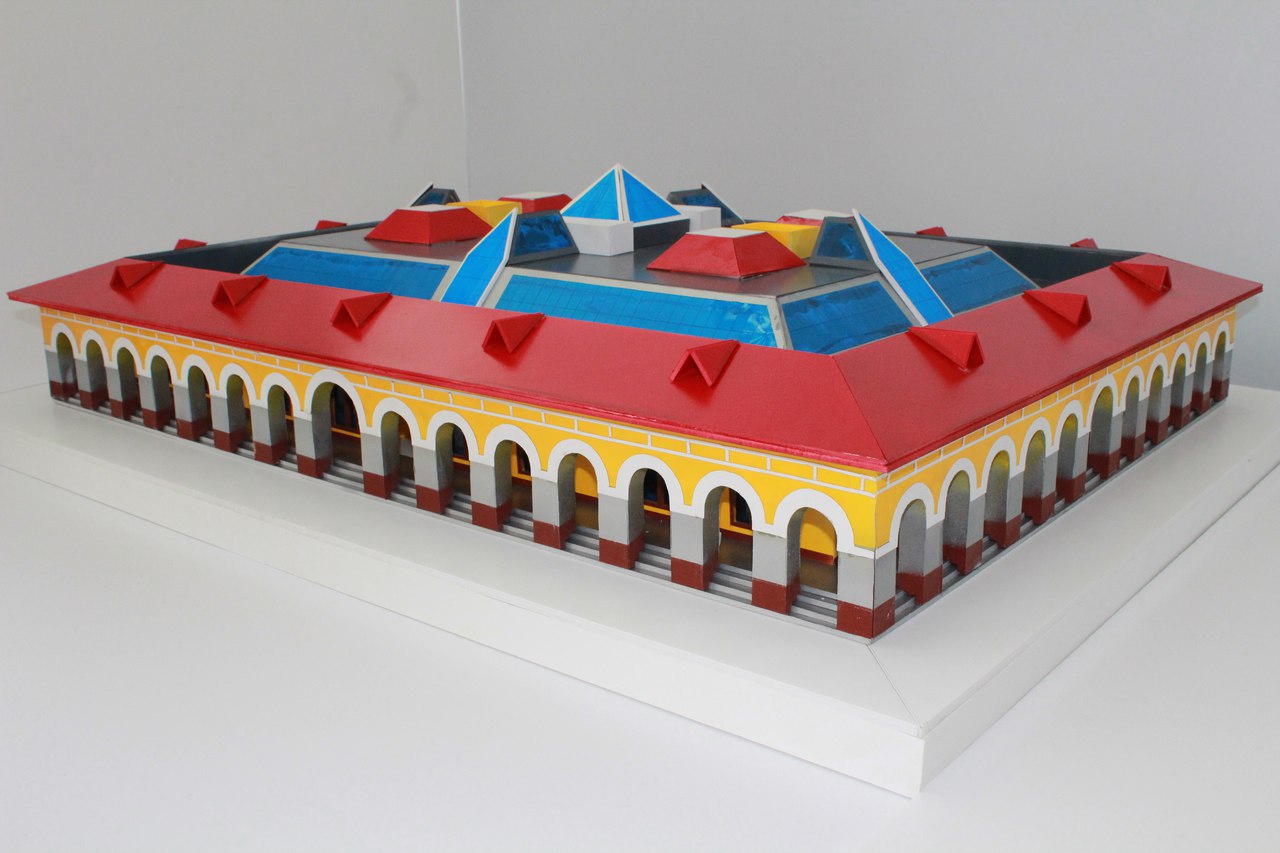 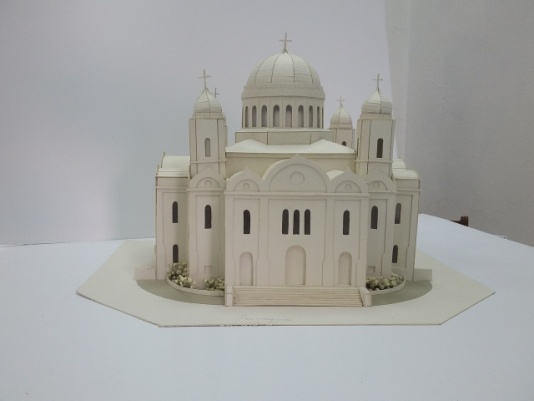